PROPOSTES DE LA PRIMERA SETMANA DE MAIG
MATEMÀTIQUES





Retalla-Modela-lògica-numeració
RECOMANACIONS MUSICALS
Vídeo: Les 3 Bessones i Mozart
Melodies molt interessants:
Petita serenata nocturna
Rondo alla turca
Requiem in D minor
APRENDRE A CONVIURE I HABITAR EL MÓN

DONEM UNA SEGONA VIDA ALS RESIDUS I CREEM LES NOSTRES PRÒPIES JOGUINES?







17 DE MAIG Dia Mundial del Reciclatge
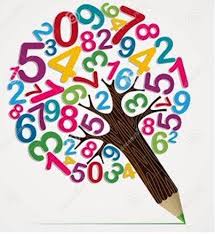 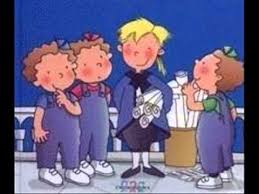 PSICOMOTRICITAT
US ANIMEU A FER PERCUSSIÓ CORPORAL? El grup musical PIM PAU us ho ensenya!
Racó de la calma
Ja tens el teu raconet de la calma a casa? Aquí us donem uns quants consells per poder-lo crear!
LECTOESCRIPTURA

ACTIVITAT DE RETORN
MANERES DIVERTIDES DE FORMAR PARAULES
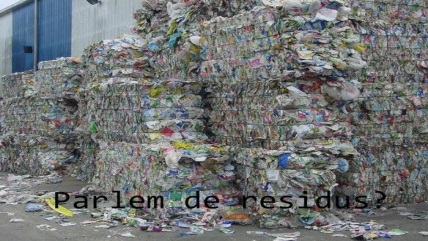 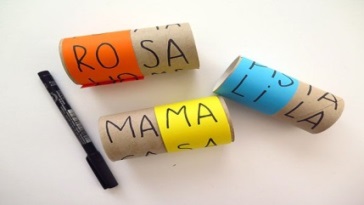 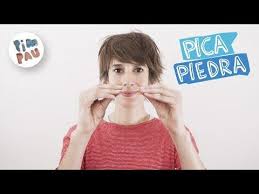 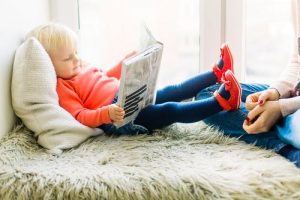